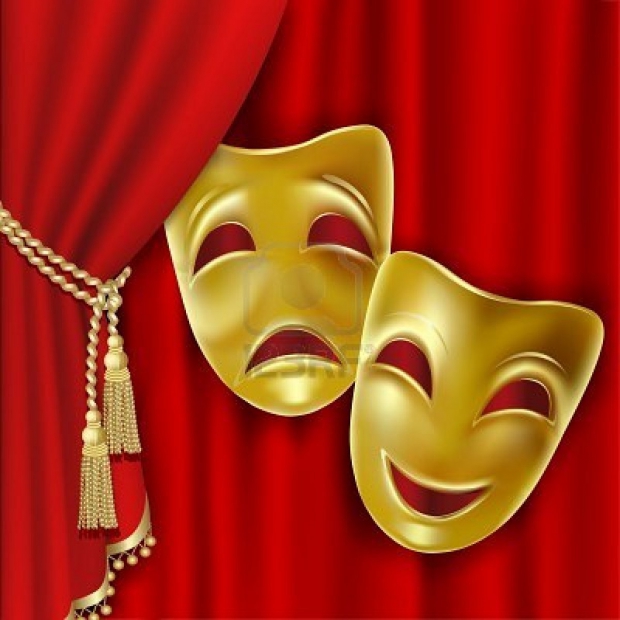 Занятие внеурочной деятельности в рамках образовательного проекта
 «Театр в школе – ступенька к успеху»














Тема:  «Развитие навыков
 актёрского мастерства»
Содержание и формы организации занятий  по внеурочной деятельности.
Мастер-класс  по общекультурному направлению











  Тема: Основы актёрского мастерства.
Презентацию подготовил руководитель проекта, классный руководитель 7В: Малькова А.В.
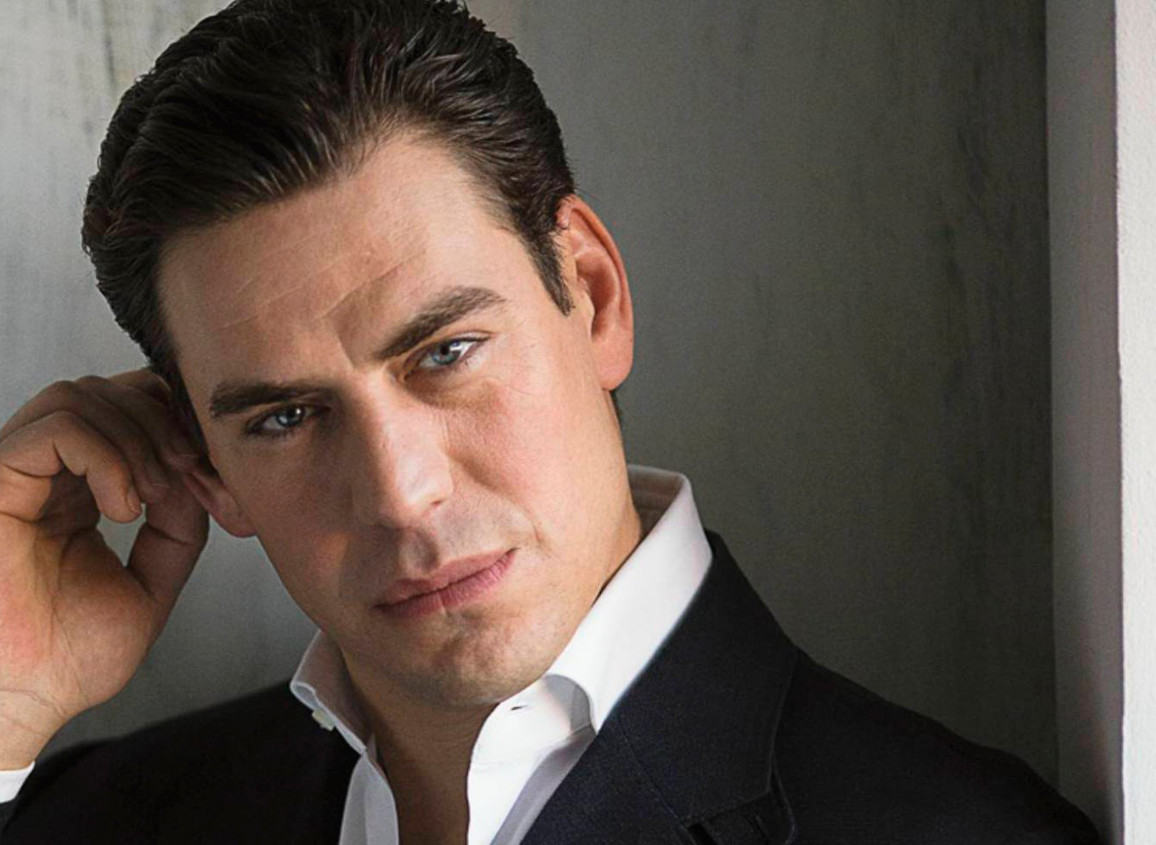 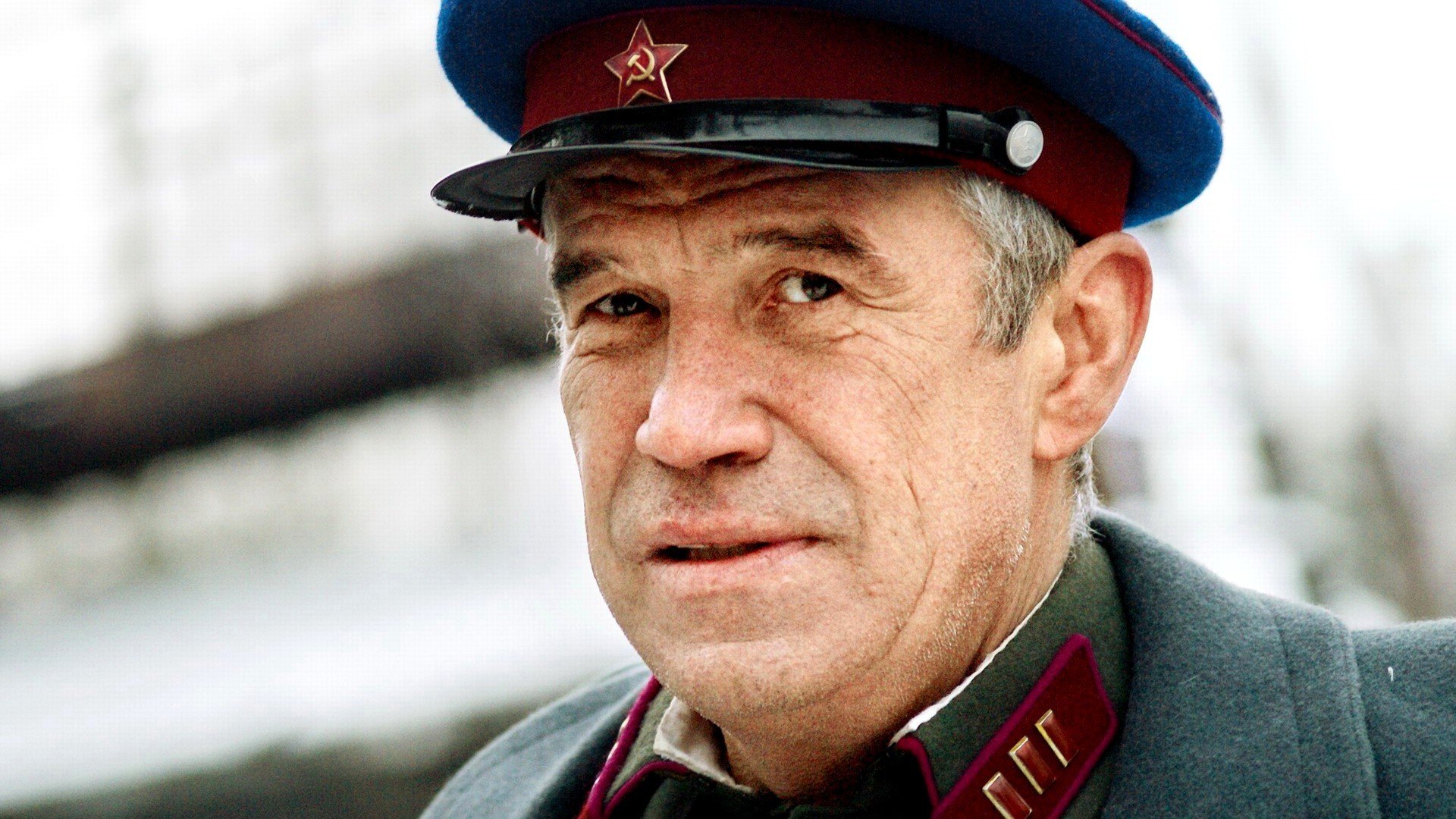 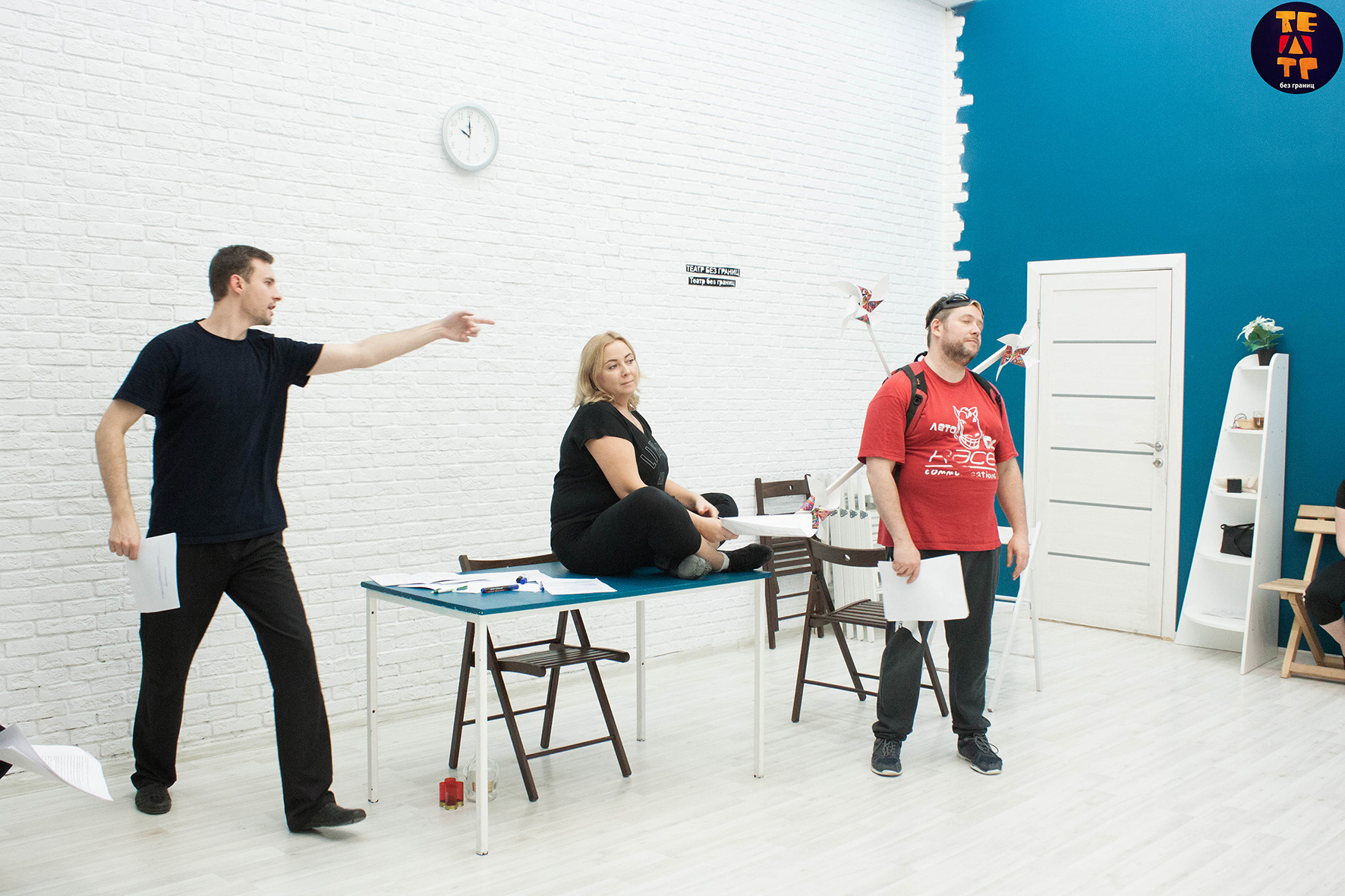 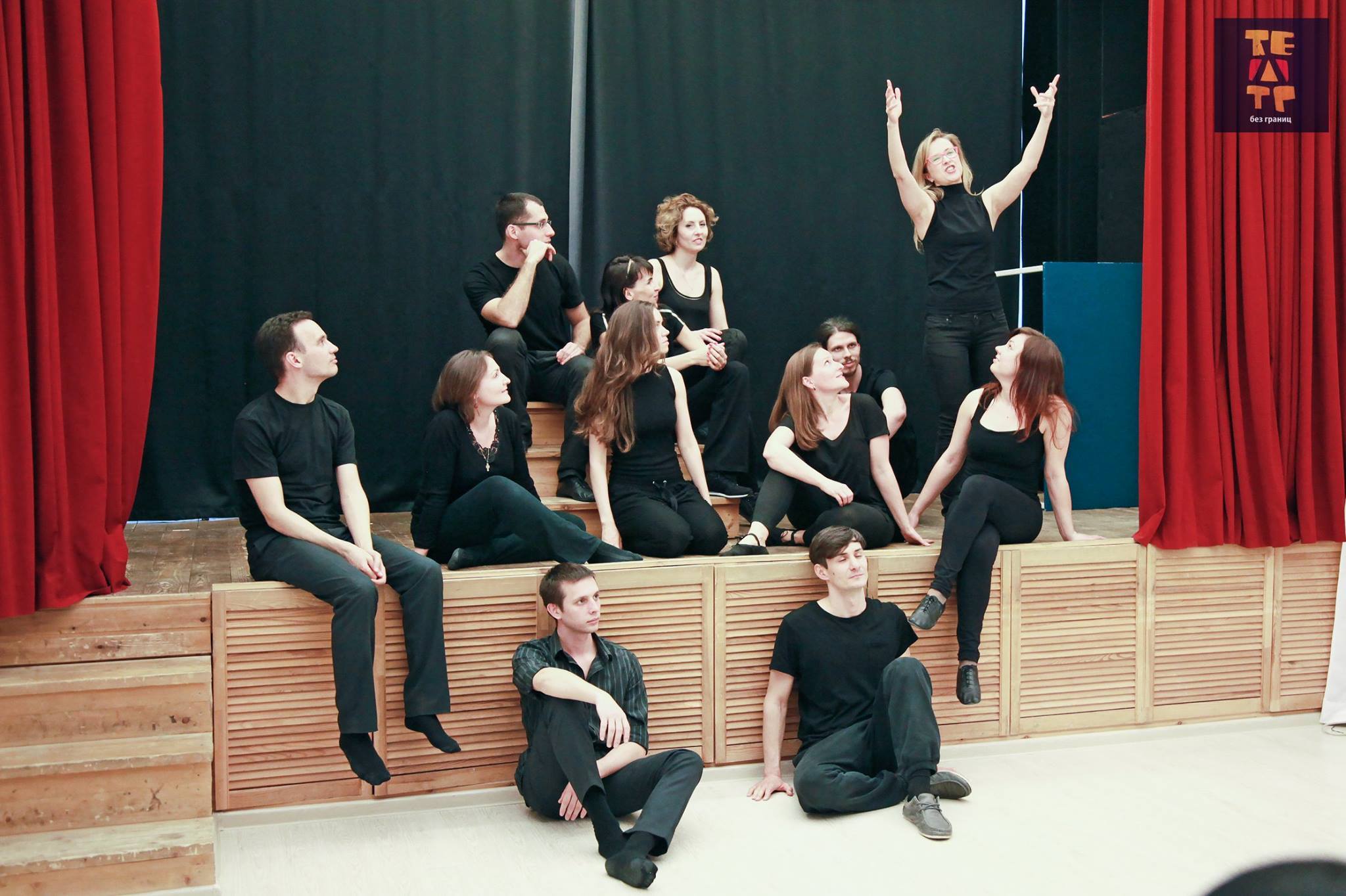 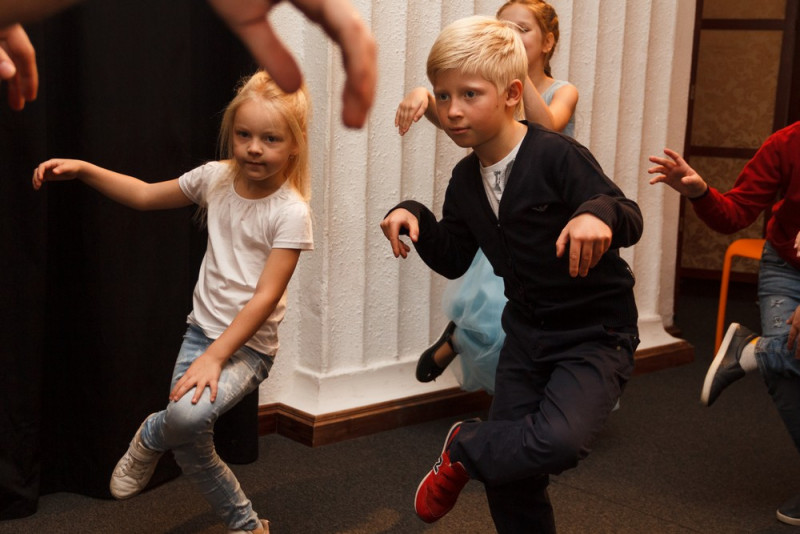 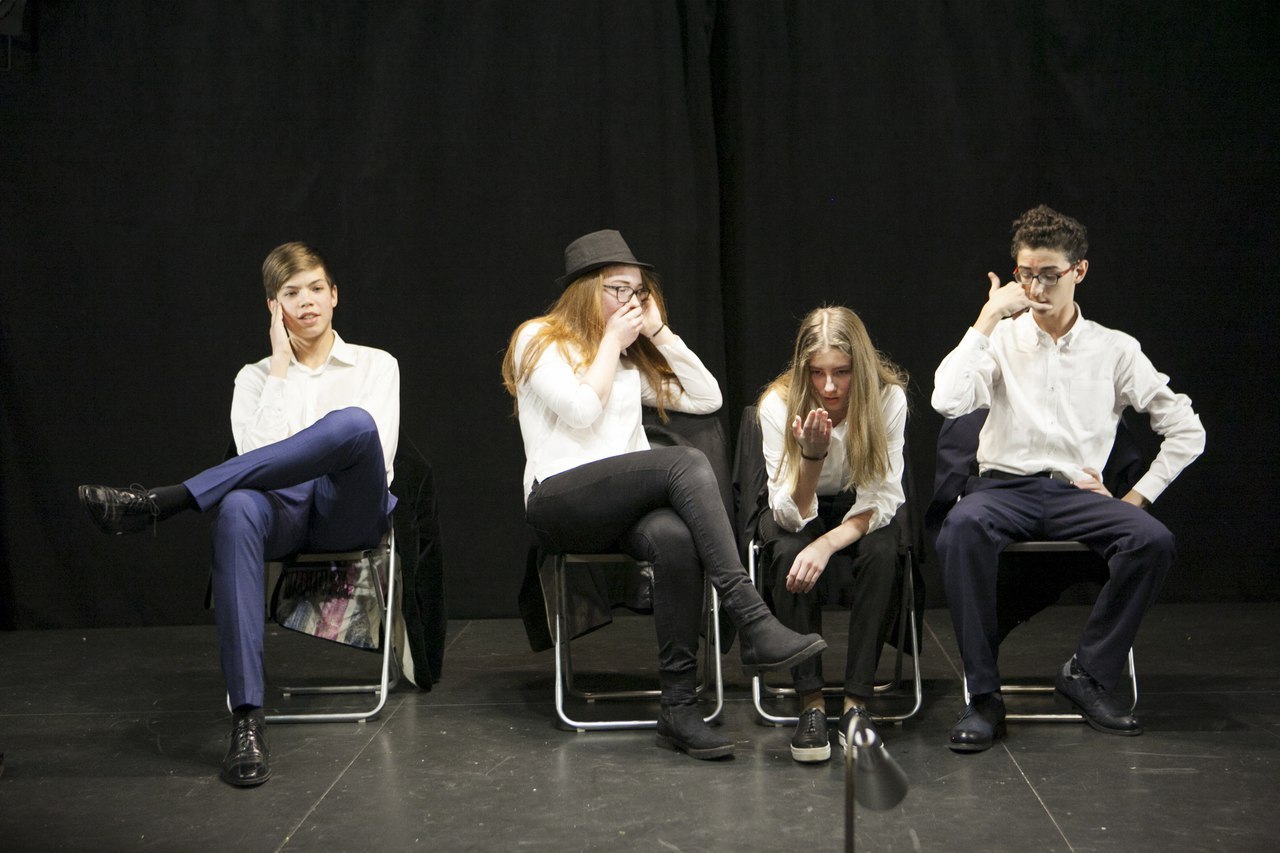 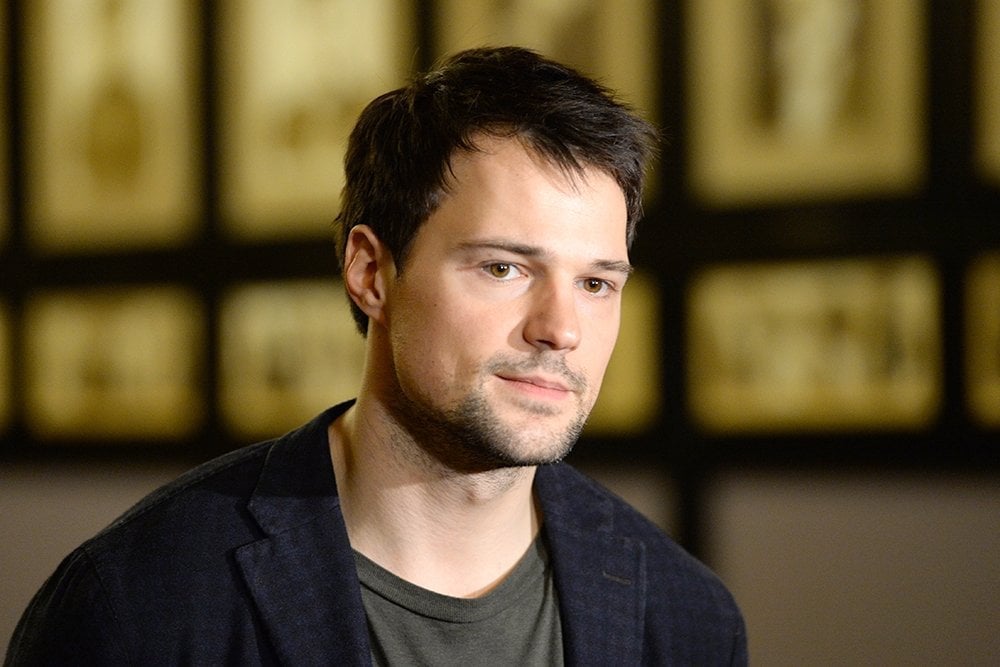 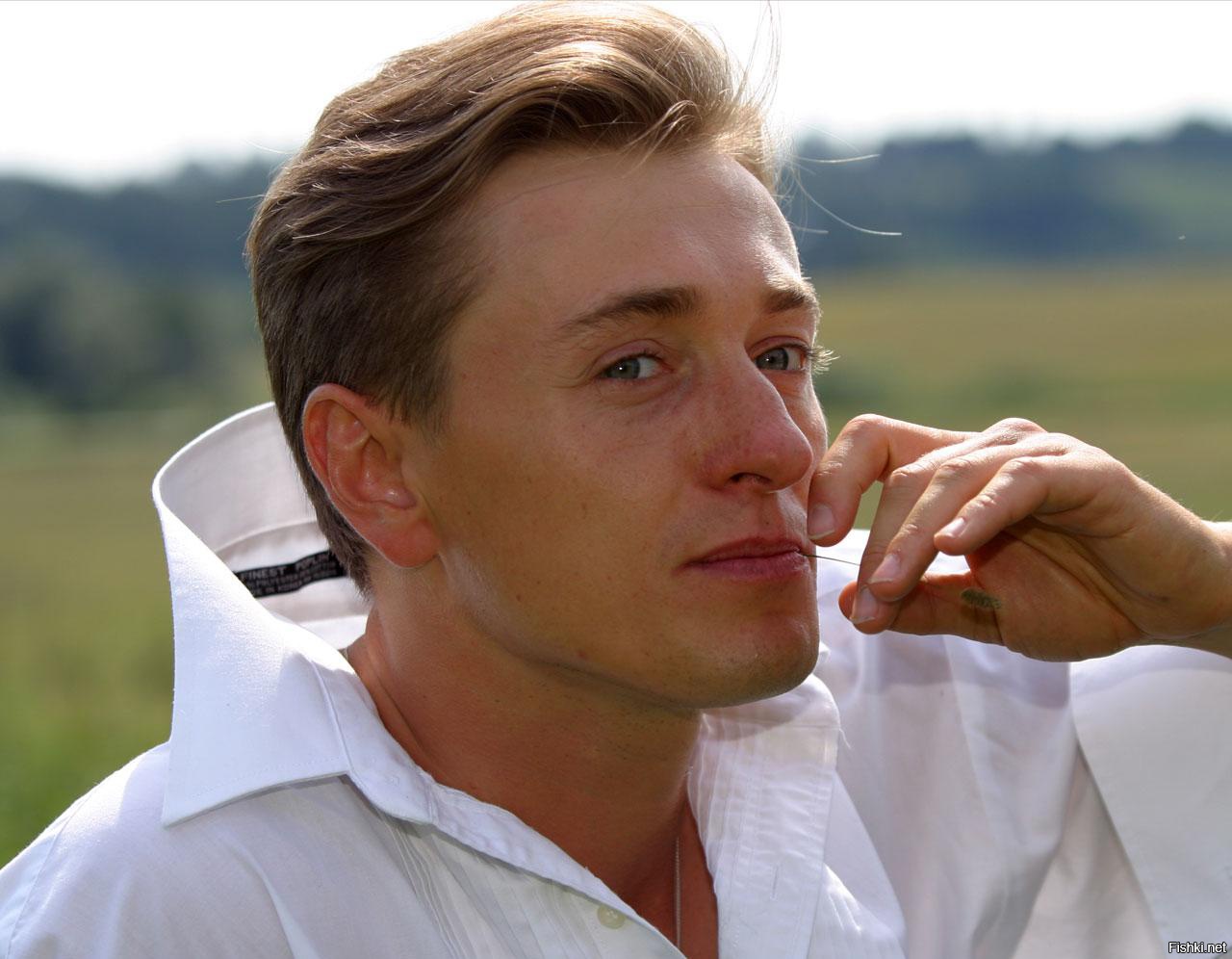 Эй-ар-гайд
Основы актёрского мастерства
талант
Жесты
Мимика
Слух и ритм
Память и внимание.
Правильная речь
Работа со скороговоркой
«Шесть мышат в камышах шуршат»
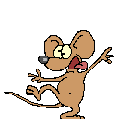 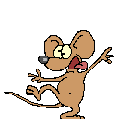 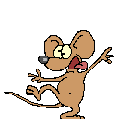 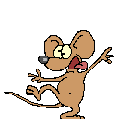 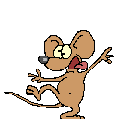 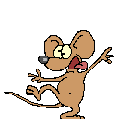 Упражнение 1
ЗЕРКАЛО
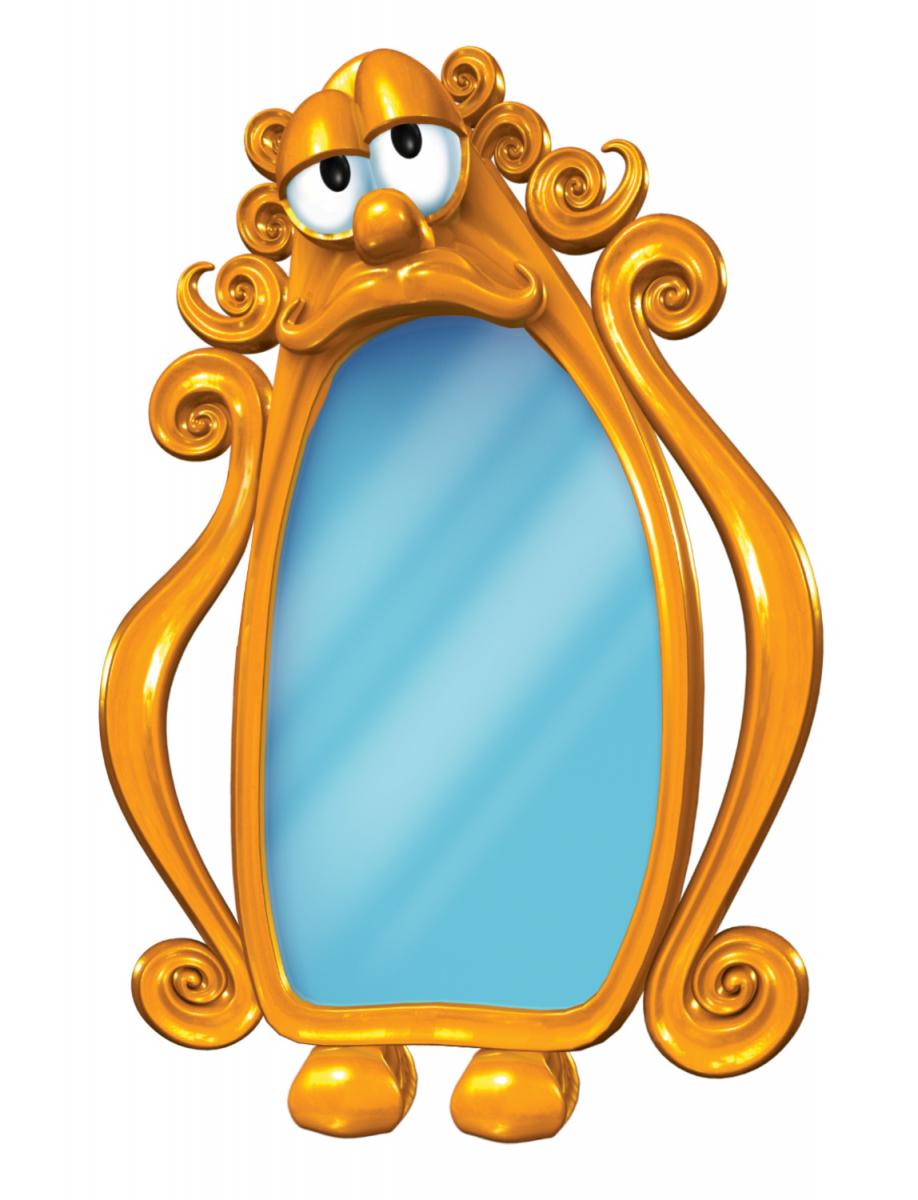 Упражнение 2
Этюды
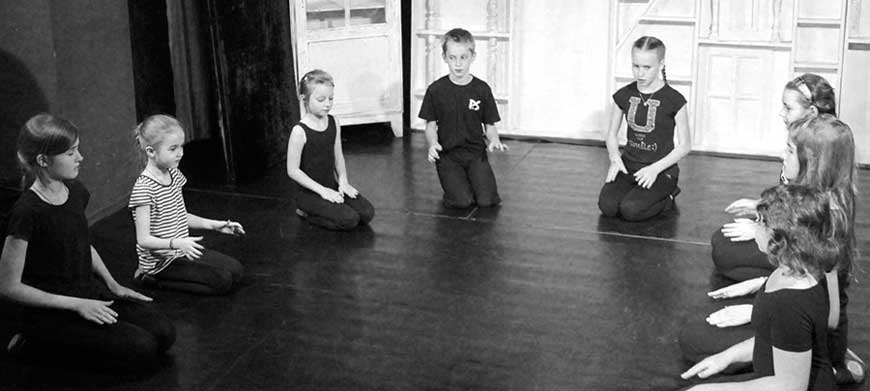 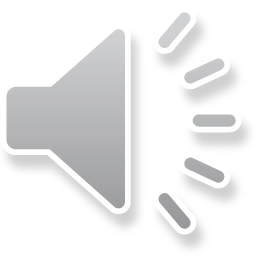 Упражнение 3
Массаж
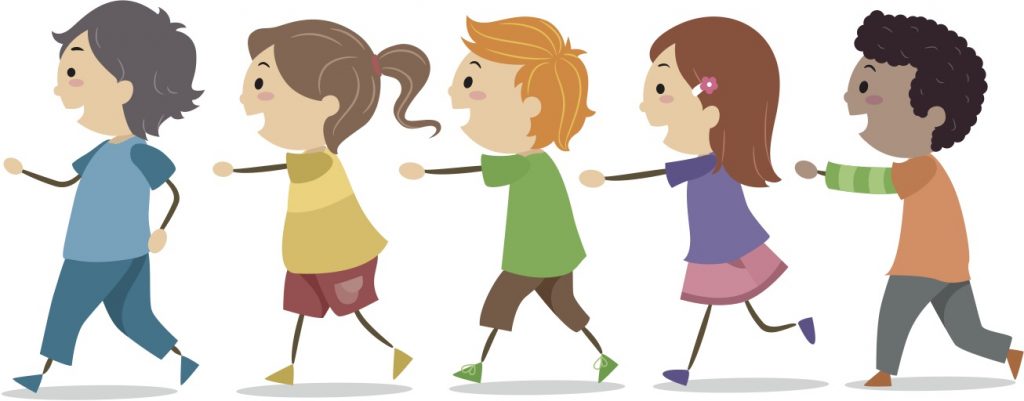 Эй-ар-гайд
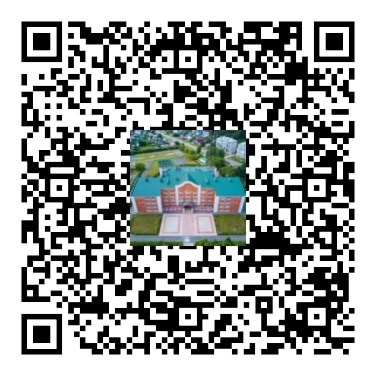 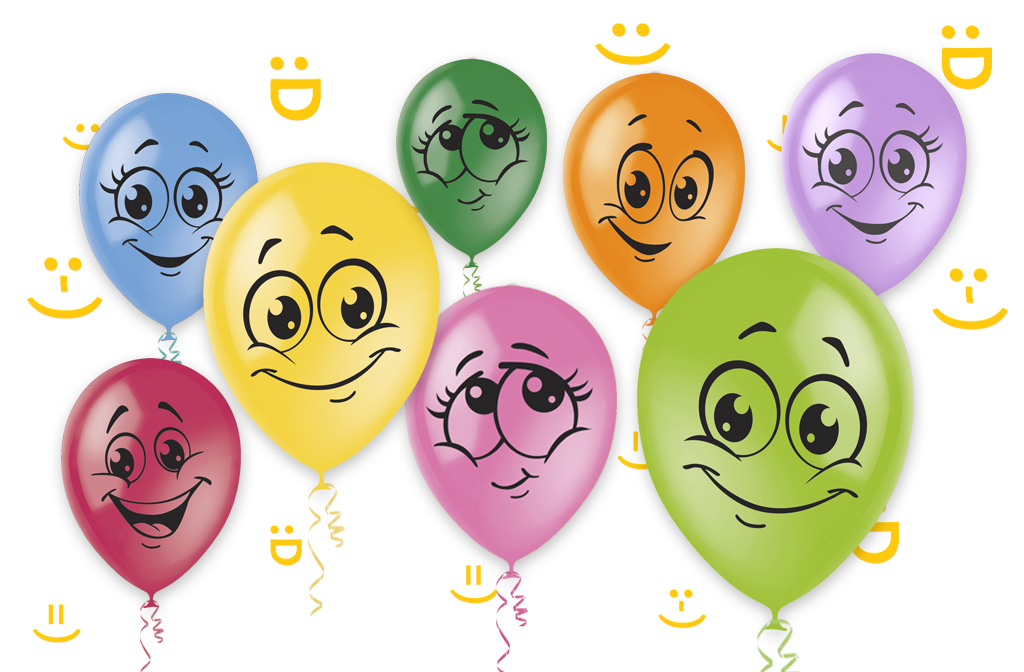 Спасибо  за сотрудничество!